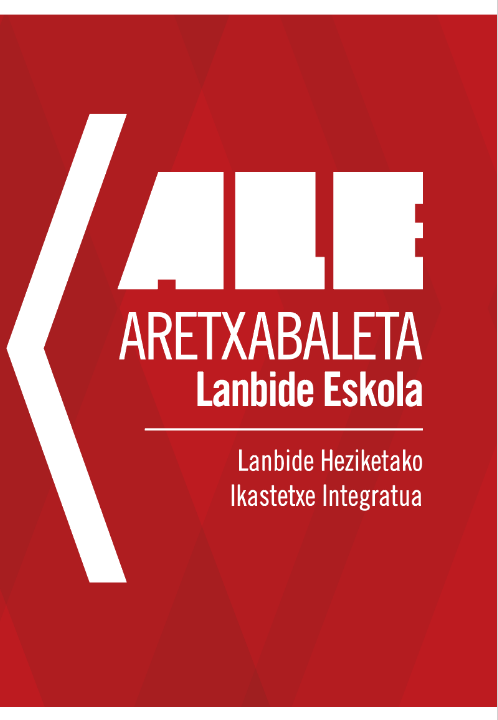 Ibilgailuen egitura elementuak
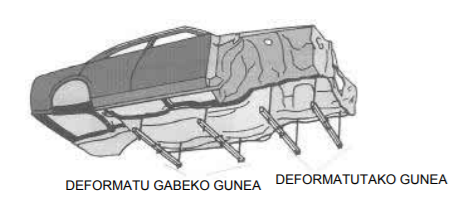 ‹#›
Ibilgailuen egitura elementuak:
Egitura-kalteen diagnostikoa
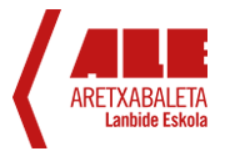 Karrozeriaren kotak
Fitxa teknikoak edo datu fitxak
Talka baten analisia begiz
Hagadun konpasa
Diagnosia neurketa-sistema unibertsalak erabiliz
Neurketa-sistema mekanikoa
Neurketa-sistema informatizatua
Laser bidezko neurketa-sistema
Neurketa-sistema akustikoa
Kontrol-sistema positiboa
Neurketa-sistemen mantentze lanak
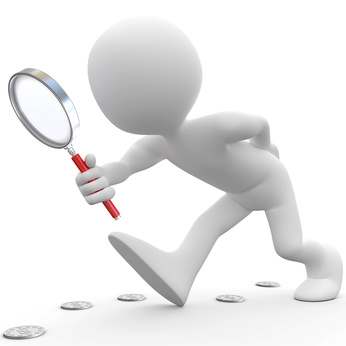 ‹#›
Egitura-kalteen diagnostikoa
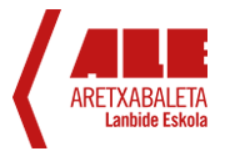 Egitura-kalteen diagnostikoa
Sarrera
	 Ibilgailuak talka bat izan duenean, beharrezkoa da karrozerian gertatu diren deformazioak diagnostikatzea.
	 Ondoren karrozeria egiaztatzeko dauden sistemak aztertuko ditugu.
‹#›
Egitura-kalteen diagnostikoa
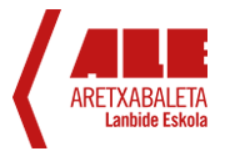 Karrozeriaren kotak
	 Ibilgailuaren karrozeria kota bitartez diseinatzen da.
	 Hauek neurketa espazialean oinarritzen dira (x, y, z).
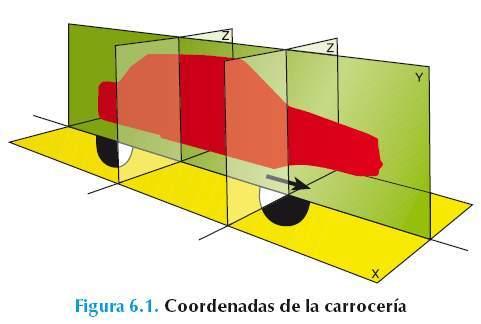 ‹#›
‹#›
Egitura-kalteen diagnostikoa
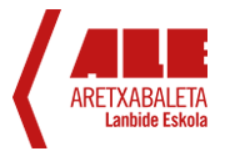 Karrozeriaren kotak
	Automobilgileek informazioa ematen dute neurketa egiaztatzeko:
Gune urkorrak(fusible)
Neurri-puntuen 
	kontrol-guneak
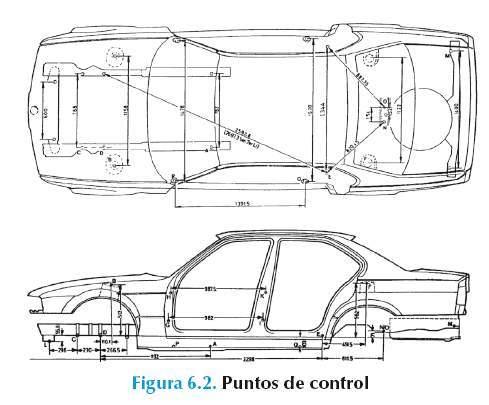 ‹#›
‹#›
Egitura-kalteen diagnostikoa
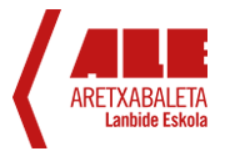 Karrozeriaren kotak: erreferentzia-lerro nagusiak
Erdiko lerroa: simetria ardatza
Erreferentzia lerroa: neurri bertikalen erreferentzia
“0” lerroa: luzera koten erreferentzia
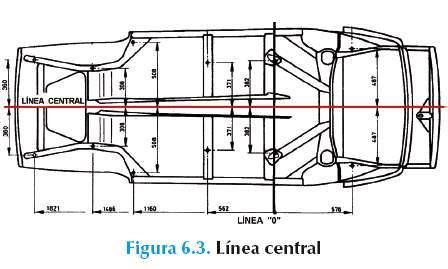 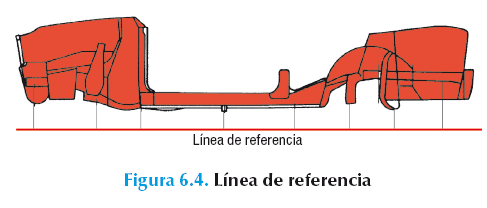 ‹#›
‹#›
Egitura-kalteen diagnostikoa
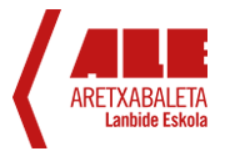 Fitxa teknikoak edo datu-fitxak
Aipatutako hiru lerroetan oinarrituta, bankaden egile bakoitzak fitxa teknikoak garatu ditu.
	Adibideak	:
Car- O – Liner fitxak
Celette fitxak
Spanesi fitxak
Mitchell fitxak
‹#›
‹#›
Egitura-kalteen diagnostikoa
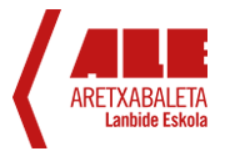 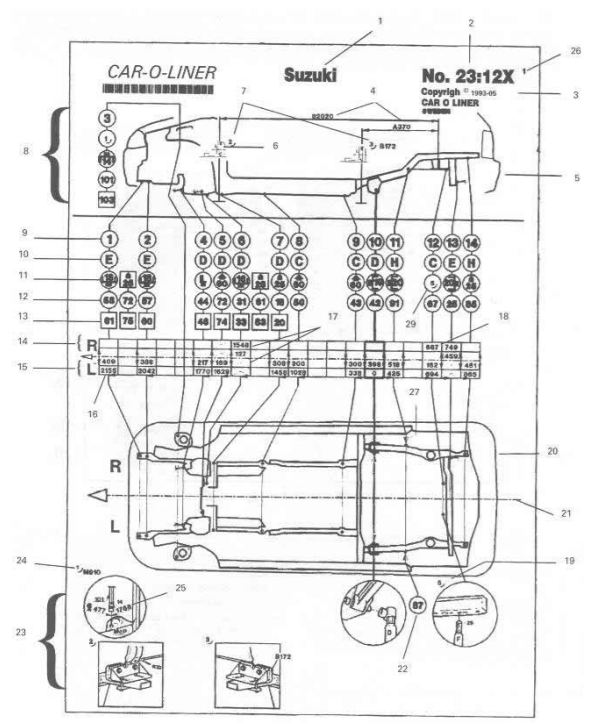 Car-O-Liner fitxak
‹#›
Egitura-kalteen diagnostikoa
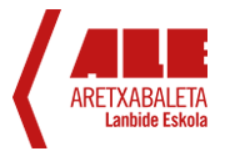 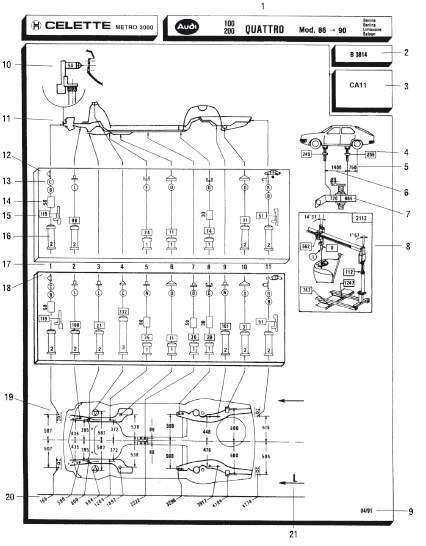 Celette fitxak
‹#›
Egitura-kalteen diagnostikoa
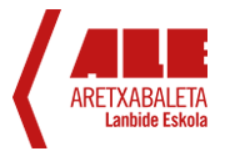 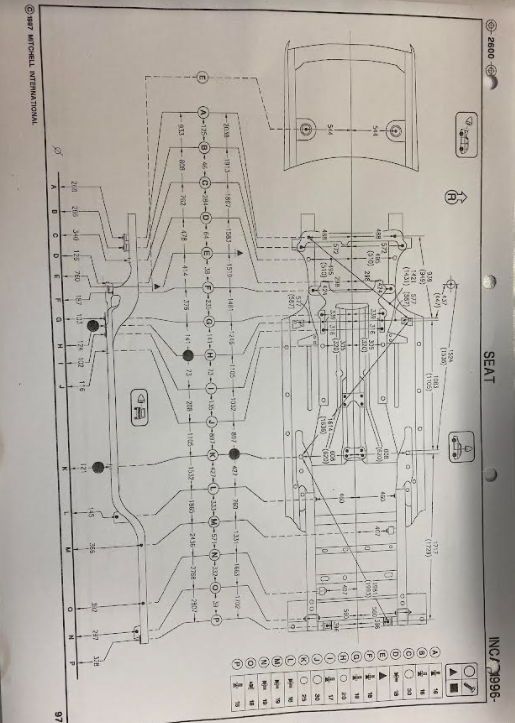 Mitchell fitxak
‹#›
Egitura-kalteen diagnostikoa
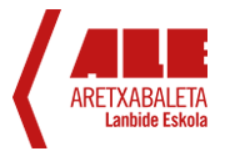 Fitxek izaten dituzten ezaugarri esanguratsuenak
1. Ibilgailuaren marka eta modeloa.
2. Fitxa-zenbakia.
3. Atzeko finkapen-barailen altuera-kota.
4. Finkapen-barailen luzera-kota atzeko ardatzaren erditik abiatuta.
5. Finkapen-barailen arteko luzera-kota.
6. Kontrol-puntu bakoitzerako terminalak. Letren bidez sailkatzen dira.
7. Esekidura-dorreen kota.
8. Karrozeriaren ezkerraldeko alboko bista.
9. Karrozeriaren tresnak eta kontrol-puntuak mekanika muntatuta.
10. Karrozeria goitik ikusita (goitiko bista) eta zabalera-kotak kontrol-puntuen artean.
11. Luzera-kotak kontrol-puntu bakoitzerako.
‹#›
Egitura-kalteen diagnostikoa
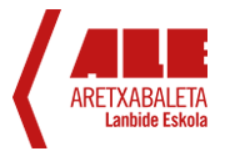 Talka baten analisia begiz
Ibilgailu batean talka kasuan lehenengo begiz ikusketa bat egin behar da, talka gertatu den uneetan eta gainerakoetan.
Indarrak transmititu egiten dira beraz, deformazioa transmititu daitezke (gehienbat ibilgailu zaharretan)
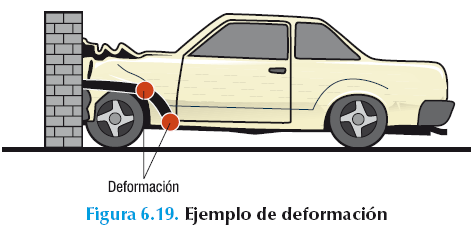 ‹#›
‹#›
Egitura-kalteen diagnostikoa
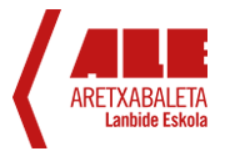 Talka baten analisia begiz
	Begizko azterketa:
Ibilgailutik urrunduz hasi
Buelta bat eman, begirada orokorra
Begiratu argi kontra: 
Hegatsen ertzak
Sabai eta kapotaren makak (abolladura)
Pintura altxatutako guneak
Konparatu zoruaren planoa karrozeriaren azpia (bihurtzerik bai?).
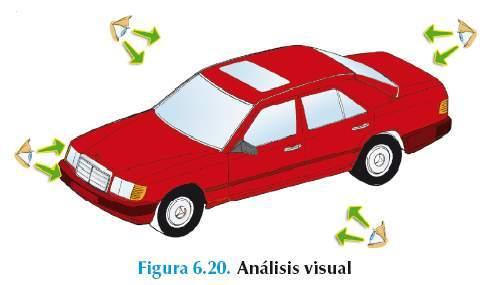 ‹#›
‹#›
Egitura-kalteen diagnostikoa
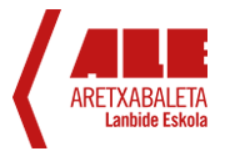 Talka baten analisia begiz
	Begizko azterketa:
Ondoren hurbilagotik aztertu lasaierak eta aldeak neurtzeko (kapota, ateak, zutabeak, ate handia, eta abar.) (Datuak konponketa-eskuliburuan)
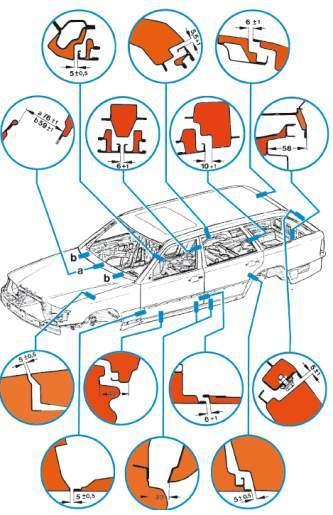 ‹#›
‹#›
Egitura-kalteen diagnostikoa
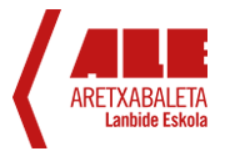 Talka baten analisia begiz
	Begizko azterketa:
Ireki eta itxi ateak eta egoki doitzen dela behatu
Ikusi ea argiak funtzionatzen duten kapota eta ate handia irekitzean
Kapota ireki eta konponketa-eskuliburuan aztertu aldez aurretik kalkulatutako deformazio guneak
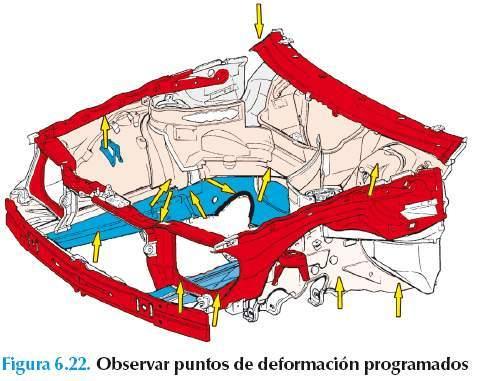 ‹#›
‹#›
Egitura-kalteen diagnostikoa
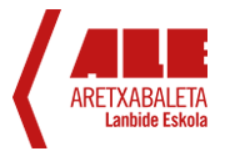 Talka baten analisia begiz
	Begizko azterketa:
Elementu astunenen euskarriak aztertu (motorra, abiadura-kaxa …)
Ate handia ireki eta begiratu maletategiaren ormak, elementuen arteko lotura-junturak.
Talka gogorraren kasuan bidaiari lekua aztertu (eserlekuak, tresna-taula, bolantea …)
‹#›
‹#›
Egitura-kalteen diagnostikoa
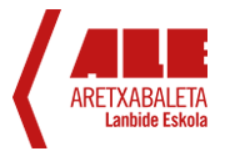 Talka baten analisia begiz
	Begizko azterketa:
Segurtasun gerrikoak aztertu (pretenkatzaile piroteknikoa)
Altxatu ibilgailua eta eskuz aztertu aldez aurretik kalkulatutako deformazio guneak (langak mailatuak edo tolestatuak?)
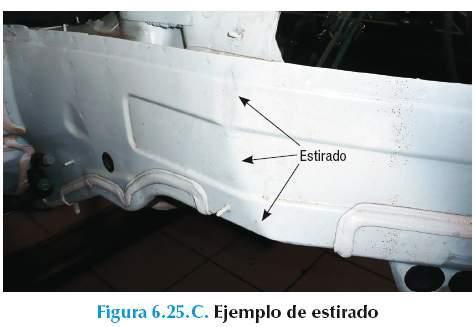 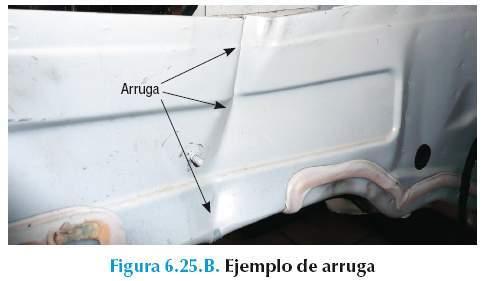 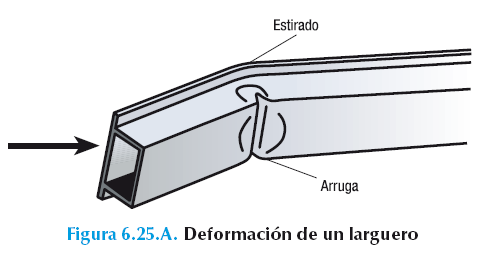 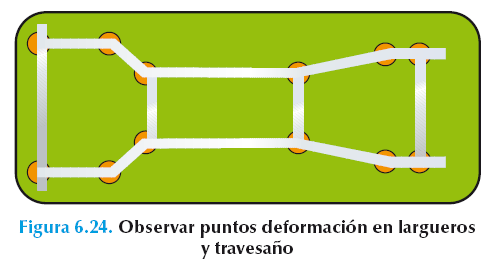 ‹#›
Egitura-kalteen diagnostikoa
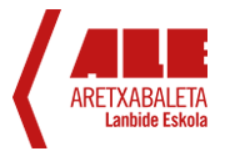 Talka baten analisia begiz
		Begizko azterketa:
 Langetan edo plataformetan deformazioa ikusten bada kendu maletategiko eta bidaiari-lekuko alfonbrak eta azterketa egin.
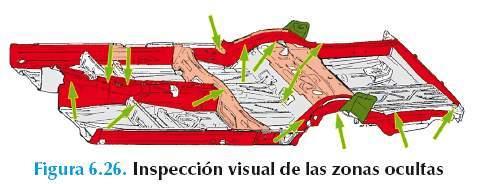 ‹#›
‹#›
Egitura-kalteen diagnostikoa
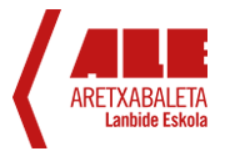 Hagadun konpasa
Milimetrotan graduatzen den eskala duen tutu teleskopiko batez eratzen da.

Mutur bakoitzean euskarri bat du eta horretan hagatxo milimetratu bat desplazatzen da.
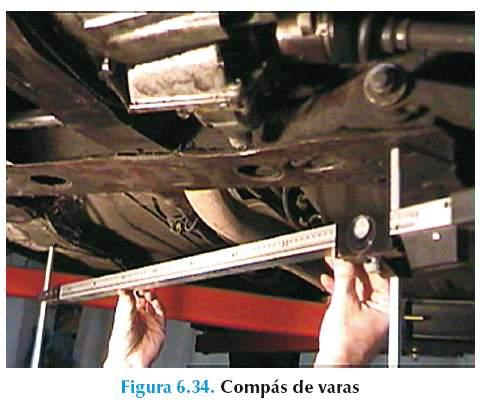 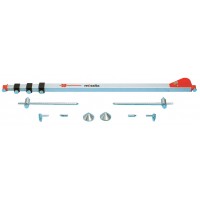 ‹#›
‹#›
Egitura-kalteen diagnostikoa
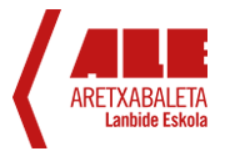 Hagadun konpasa
Tresna honekin bi eratan neur daiteke:
Konparazioz


Neurketaz
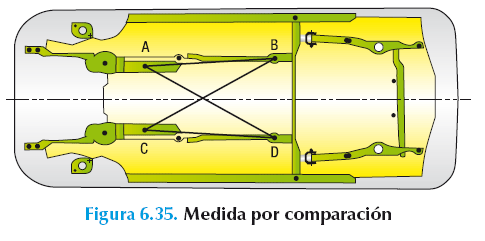 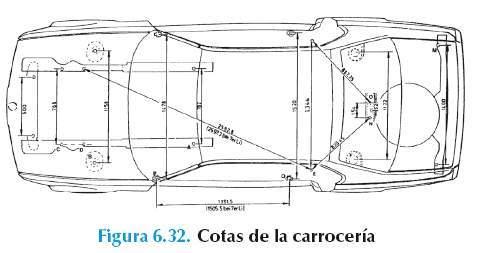 ‹#›
‹#›
Egitura-kalteen diagnostikoa
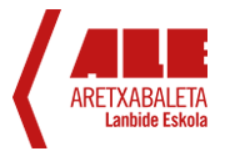 Hagadun konpasa
Konparazioz
	 Kontrol-puntuen arteko simetria egiaztatzean datza.
	 Konparazioz neurtzeko, ezinbestekoa da gutxienez bi neurketa hartzea: luzera eta diagonala.
	 Bestela, neurketa okerrekoa izan daiteke, hurrengo adibideetan adierazten den bezala.
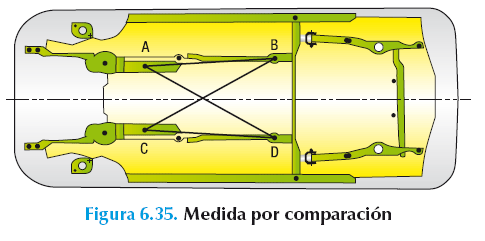 ‹#›
Egitura-kalteen diagnostikoa
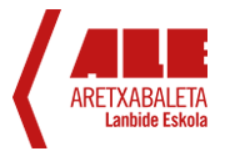 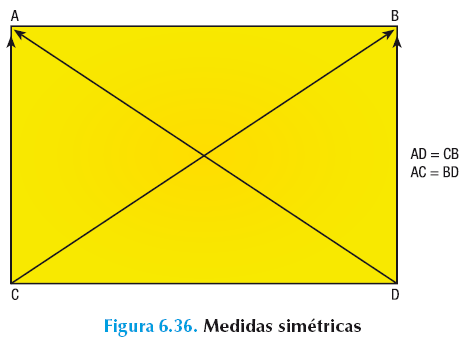 Hagadun konpasa
Konparazioz
	Puntu simetrikoen kontrola: 
	Egiaztatzen da AD kotaren neurria BC kotarenaren berdina dela. 
	 Gauza bera gertatzen da AC kota neurtzean, BD kotaren berdina baita. 
	 Horregatik, esan daiteke A, B, C, D kontrol-puntuek ez dutela deformaziorik.
‹#›
‹#›
Egitura-kalteen diagnostikoa
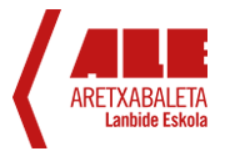 Hagadun konpasa
Konparazioz

	Eskuineranzko deformazioa duten puntuen kontrola: 
	 AC eta BD luzetarako kotek neurri berdinak dituzte. 
	 Kota diagonalak, aldiz, desberdinak dira, eta desplazamendua alde luzeenerantz gertatu da (adibide honetan, eskuineko alderantz).(adibide honetan, eskuineko alderantz).
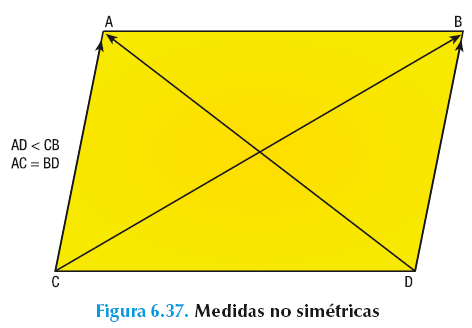 ‹#›
‹#›
Egitura-kalteen diagnostikoa
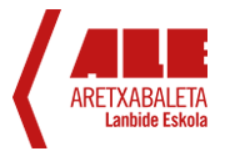 Hagadun konpasa
Neurketaz
 Metodo honen bitartez bi punturen artean dagoen distantzia neurtzen da, eta fitxa teknikoan agertzen denarekin konparatzen da.
 Neurriak zentrotik zentrora hartu behar dira, eta hainbat kasu egon daiteke:
Zuloek tamaina berdina izatea.
Zuloek tamaina desberdina izatea.
‹#›
Egitura-kalteen diagnostikoa
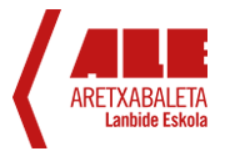 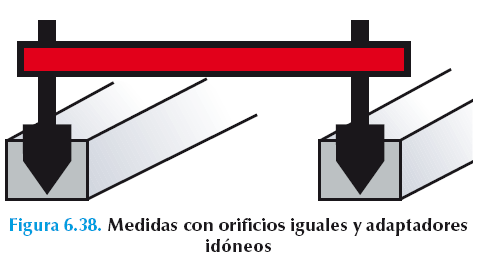 Hagadun konpasa
Neurketaz
Zuloek tamaina berdina izatea.
	 Neurketa arazorik gabe egin daiteke
	 Hagatxoa zuloekiko zentratuta geratzen ez bada neurria zuloen mutur batean hartu behar da.
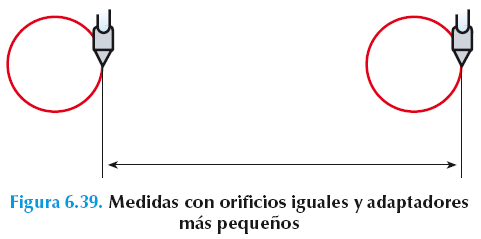 ‹#›
‹#›
Egitura-kalteen diagnostikoa
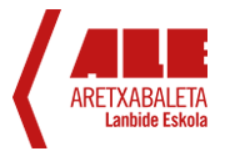 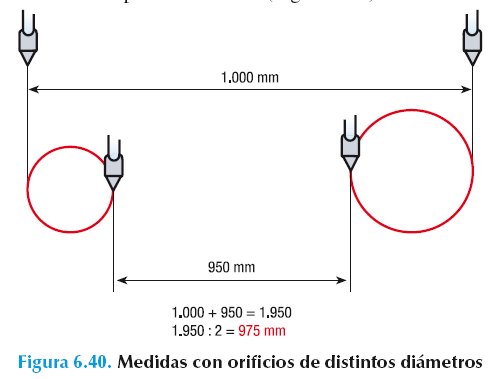 Hagadun konpasa
Neurketaz

Zuloek tamaina desberdina izatea.
	 Urrunen dauden muturren eta hurbilen daudenen arteko tartea neurtuta konpontzen da.
	 Neurri biak batu eta zati bi egiten dira.
	 Emaitza zuloen zentrotik zentrorako neurria da
‹#›
‹#›
Egitura-kalteen diagnostikoa
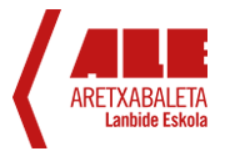 Hagadun konpasa
Neurketaz
	 Erreferentzia-puntutzat zuloak ez diren karrozeriaren guneak ere neur daitezke.
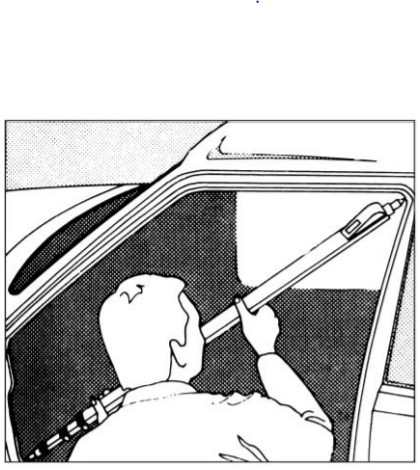 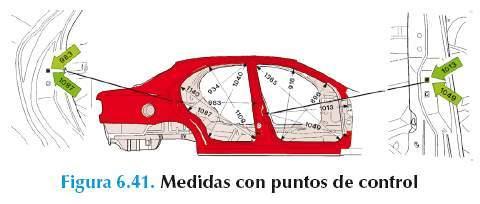 ‹#›
‹#›
Egitura-kalteen diagnostikoa
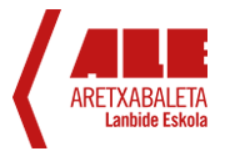 Hagadun konpasa
Zehaztasuna lortzeko:
Zehaztasun handiagoa puntuen arteko distantzia handiagoa denean
Neurketa bat baino gehiago hartzen bada kontrol-puntu beretik
‹#›
Egitura-kalteen diagnostikoa
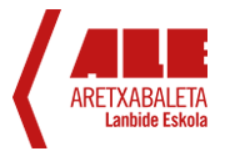 Hagadun konpasa
		 Gaur egun konpas digitalak daude (MZCross).
	 Egindako neurketak ordenagailuan sartzen dira (taula batean) eta MZCross programak automatikoki kalkulatzen ditu desbideraketak.
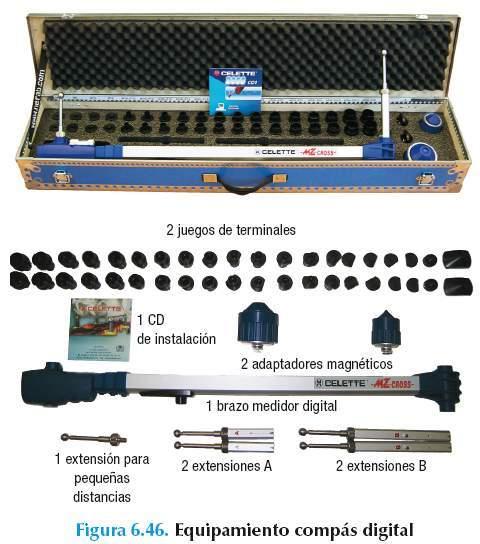 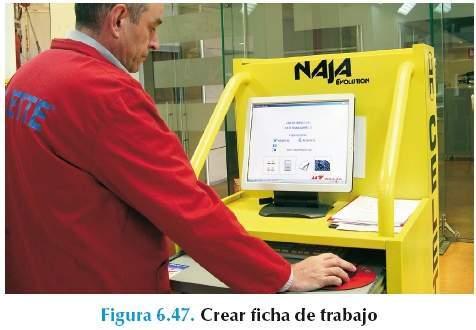 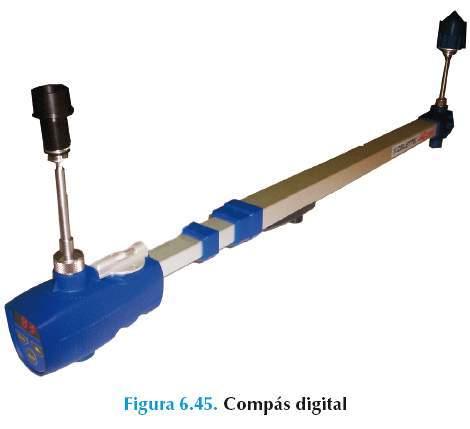 ‹#›
Egitura-kalteen diagnostikoa
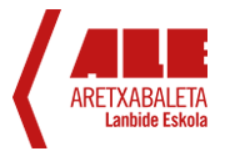 Diagnosia neurketa-sistema unibertsalak erabiliz
	Hiru dimentsiotan har daitezke neurriak (zabalera, altuera eta luzera)
	Sistema honek neurriak zuzenean irakur ditzake. 
Ohikoenak hauek dira:
Sistema mekanikoa
Sistema informatizatua
Laser-sistema
Sistema akustikoa
‹#›
‹#›
Egitura-kalteen diagnostikoa
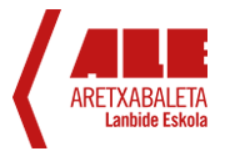 Neurketa sistema mekanikoa
	 Bankadan erabili ohi da, erabat laua den gainazal baten kontra jarri behar baita.
	Honako hauek osatzen dute:
Neurketa-zubia
Neurketa-orgak(carros)
Neurketa-tresnak
Karrozeriaren goiko aldea egiaztatzeko tresna
‹#›
Egitura-kalteen diagnostikoa
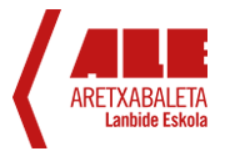 Neurketa sistema mekanikoa
Neurketa-zubia
	Aluminioz egindako bastidorea da, eta graduatutako eskala ditu alboetan luzera neurtzeko.
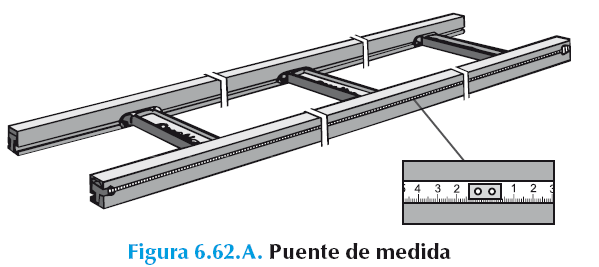 ‹#›
‹#›
Egitura-kalteen diagnostikoa
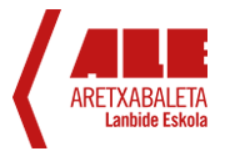 Neurketa sistema mekanikoa
Neurketa-orgak(carros)
	 Neurketa-zubian zehar desplazatzen dira eta eskala batzuk dituzte zabalera neurtzeko.
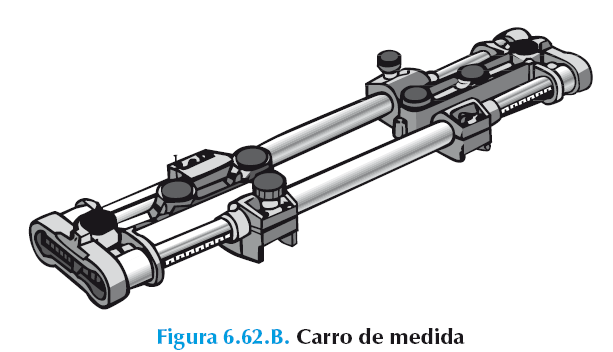 ‹#›
‹#›
Egitura-kalteen diagnostikoa
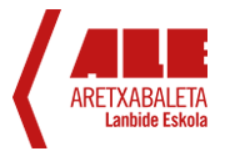 Neurketa sistema mekanikoa
Neurketa-tresnak
	Hiru osagai talde ditu:
Luzapen-tutuak.
Milimetrotan graduatutako eskala irristagarriak
Neurketa-egokigailuak
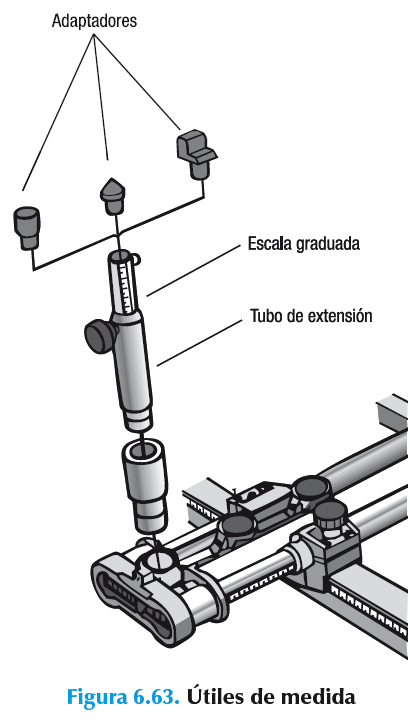 ‹#›
‹#›
Egitura-kalteen diagnostikoa
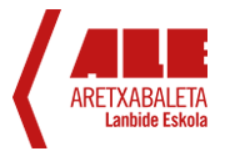 Neurketa sistema mekanikoa
Karrozeriaren goiko aldea egiaztatzeko tresna
	Karrozeriaren puntu altxatuak neurtzeko eta kanpoaldeko parteak konparazioz egiaztatzeko balio du, adibidez sabaia, hegatsak eta abar.
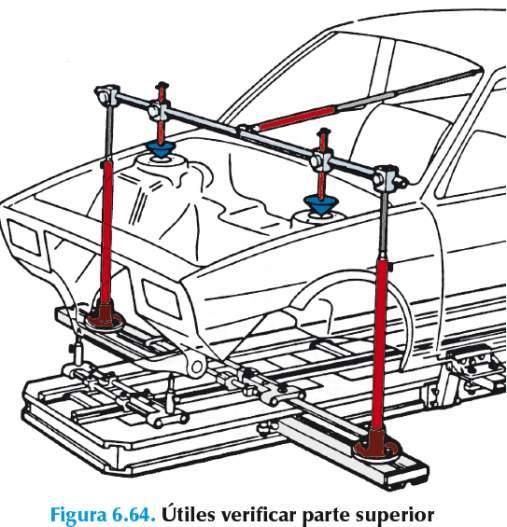 ‹#›
‹#›
Egitura-kalteen diagnostikoa
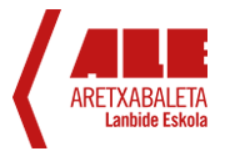 Neurketa sistema mekanikoa
 Celette-ren Metro 2000 neurketa-sistemaren funtzionamendu antzekoa du.
	 Gomendagarria da gutxienez hiru edo lau egiaztatze-puntu aukeratzea, elkarrengandik ahalik eta urrunena daudenak (talkak kaltetu ez dituenak).
	  Puntu horien arabera ibilgailua zentratu eta neurketak egiten jarraitu.
‹#›
‹#›
Egitura-kalteen diagnostikoa
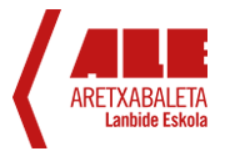 Sistema informatizatua
Merkatuan hainbat modelo daude, baina oinarrian ekipamenduak honako hauek osatzen dituzte:
Beso haztagailua (palpador)
Kalibratutako erregela
Sistema informatikoa
Programa informatikoa
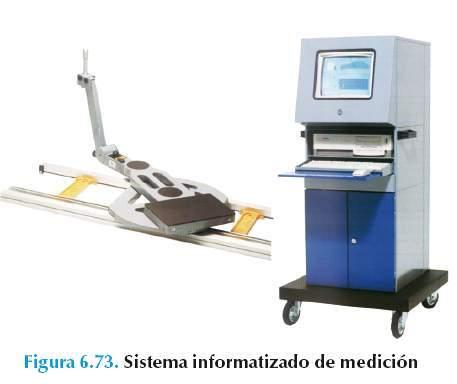 ‹#›
‹#›
Egitura-kalteen diagnostikoa
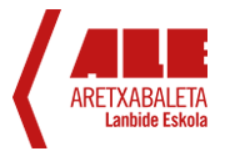 Sistema informatizatua
Lehenengo ibilgailua zentratu behar da.
	 Ondoren beso haztagailuarekin neurtu nahi ditugun puntuak haztatuko ditugu eta programak esango digu puntu bakoitzak duen desbideraketa.
			SPANESI/ touch
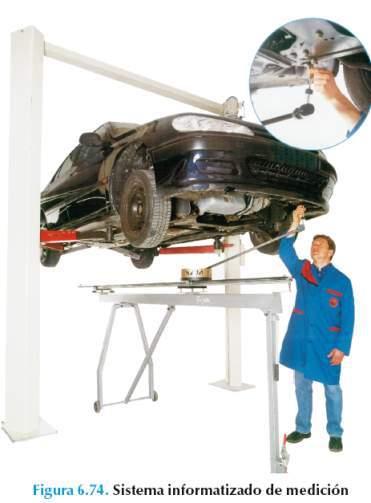 ‹#›
‹#›
Egitura-kalteen diagnostikoa
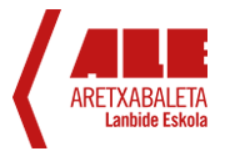 Laser sistema
	Ekipamendua honako hauek eratzen dute
Bi desplazamendu-gidari horizontal (1).
Laser-izpien iturri bat (2).
Islapen motorizatuko sistema optikoa (3).
Neurketa-eskala milimetratu gardenak (4).
Sistema informatikoa (5).
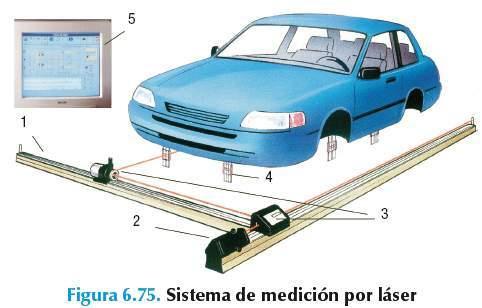 ‹#›
‹#›
Egitura-kalteen diagnostikoa
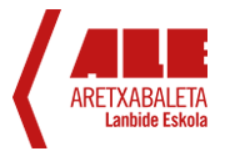 Laser sistema
		 Eskala gardenak fitxa teknikoan adierazitako neurketa-puntuetan kokatzen dira.
	 Laser proiektagailuak sistema optiko motorizatura bidaltzen du izpia.
	 Izpi horrek neurketa-eskalak argiztatzen ditu zenbait angelutatik, eta kokapen zehatza neurtzen du hiru koordenatutan.
‹#›
‹#›
Egitura-kalteen diagnostikoa
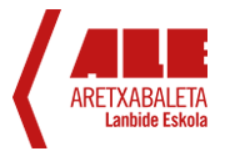 Laser sistema
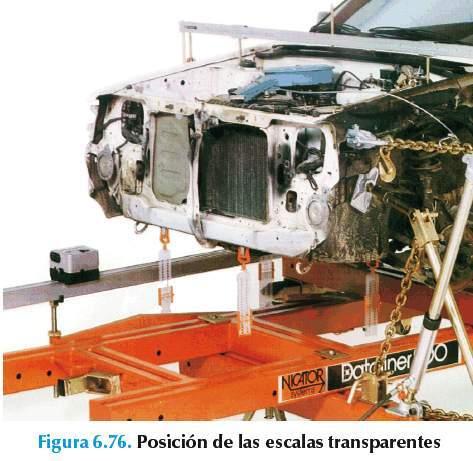 ‹#›
‹#›
Egitura-kalteen diagnostikoa
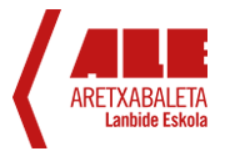 Neurketa-tresnak lortutako datuak ordenagailura birbidaltzen ditu infragorri bidez.
	 Koten arteko edozein alde zuzenean irakur daiteke pantailan.
Laser sistema
‹#›
‹#›
Egitura-kalteen diagnostikoa
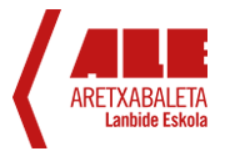 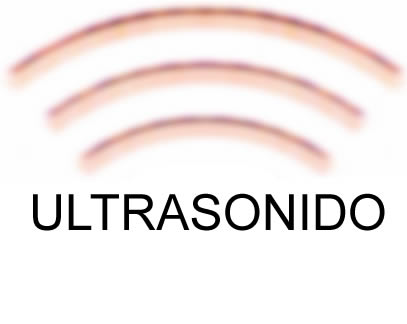 Neurketa sistema akustikoa
 	 Sistema horren oinarria soinuak abiadura konstantez hedatzeko duen propietatea da. 
	 Distantziak kalkula daitezke uhinek bi punturen artean desplazatzeko behar duten denbora zehatz neurtuz.
	 Ekipoak (laser-neurgailuaren antzekoa) kontrol-puntuak neur ditzake.
‹#›
Egitura-kalteen diagnostikoa
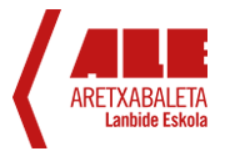 Kontrol-sistema positiboa
	 Egiaztatze-sistema hau diseinatutako lehenengoetakoa izan zen, eta gaur arte iraun du erraz erabiltzen delako.
	 Egiaztatzea neurtzeko beharrik gabe egiten da, tresnak adierazitako puntura ondo egokitzen direla ziurtatuz soilik.
‹#›
Egitura-kalteen diagnostikoa
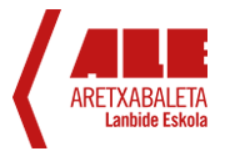 Kontrol-sistema positiboa
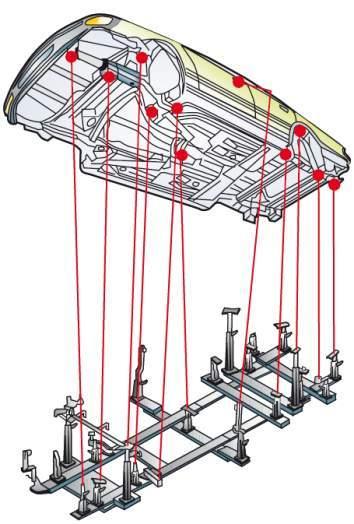 ‹#›
Egitura-kalteen diagnostikoa
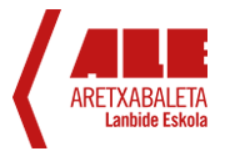 Kontrol-sistema positiboa
	Horrela ez bada, beharrezko trakzio-tiratzeak egingo dira akoplatzea lortu arte.
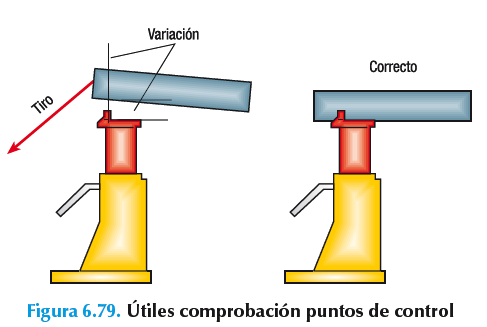 ‹#›
Egitura-kalteen diagnostikoa
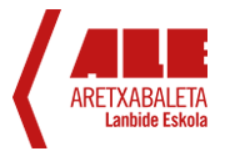 Kontrol-sistema positiboa
	Sistema horrek duen eragozpena da ibilgailu-modelo bakoitzerako buru desberdinak behar direla, eta horrek kostu ekonomikoak eragiten ditu.
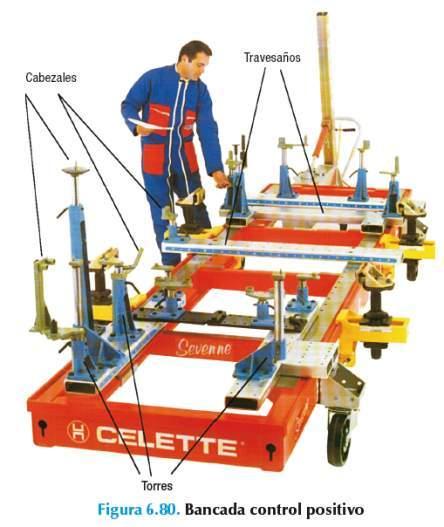 ‹#›
Egitura-kalteen diagnostikoa
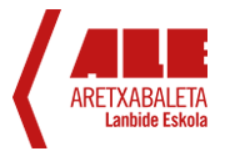 Kontrol-sistema positiboa
	Sistema honako hauek osatzen dute:
Zeharraga modularrak
Dorre unibertsalak
Buruak
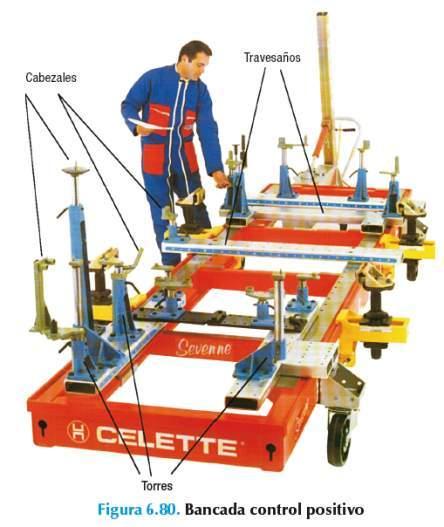 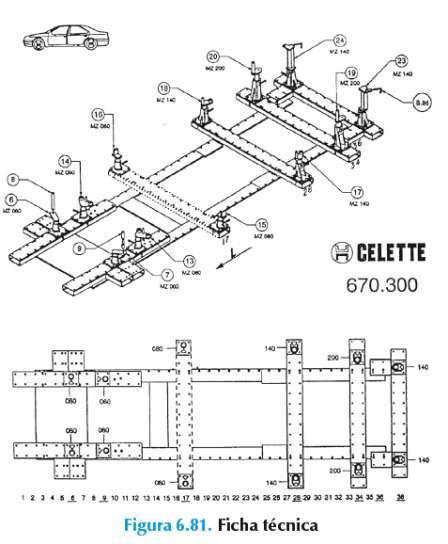 ‹#›
Egitura-kalteen diagnostikoa
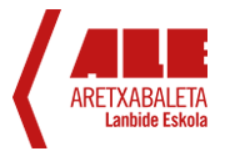 Neurketa-sistemen mantentze-lanak
	 Neurketa-sistemak beti kontu handiz manenitu beharko liratekeen prezisio-tresnak dira, neurketen zehaztasuna mantentzeko.
‹#›
Egitura-kalteen diagnostikoa
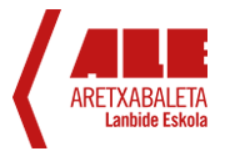 Neurketa-sistemen mantentze-lanak
Arau hauek errespetatu behar dira:
Garbitu beti erabili ostean
Gorde beti neurketa-sistemaren parteak erreminta-etxean
Aldian behin olioztatu alde irristakorrak
Urtean behin, gutxienez ekipamendua egiaztatu ekoizleak esan bezala
Ez bortxatu edo kolpatu sistemaren osagairik
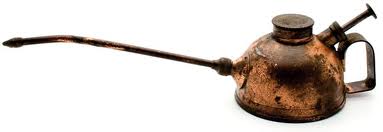 ‹#›
Egitura-kalteen diagnostikoa
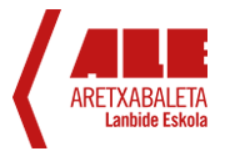 amaiera
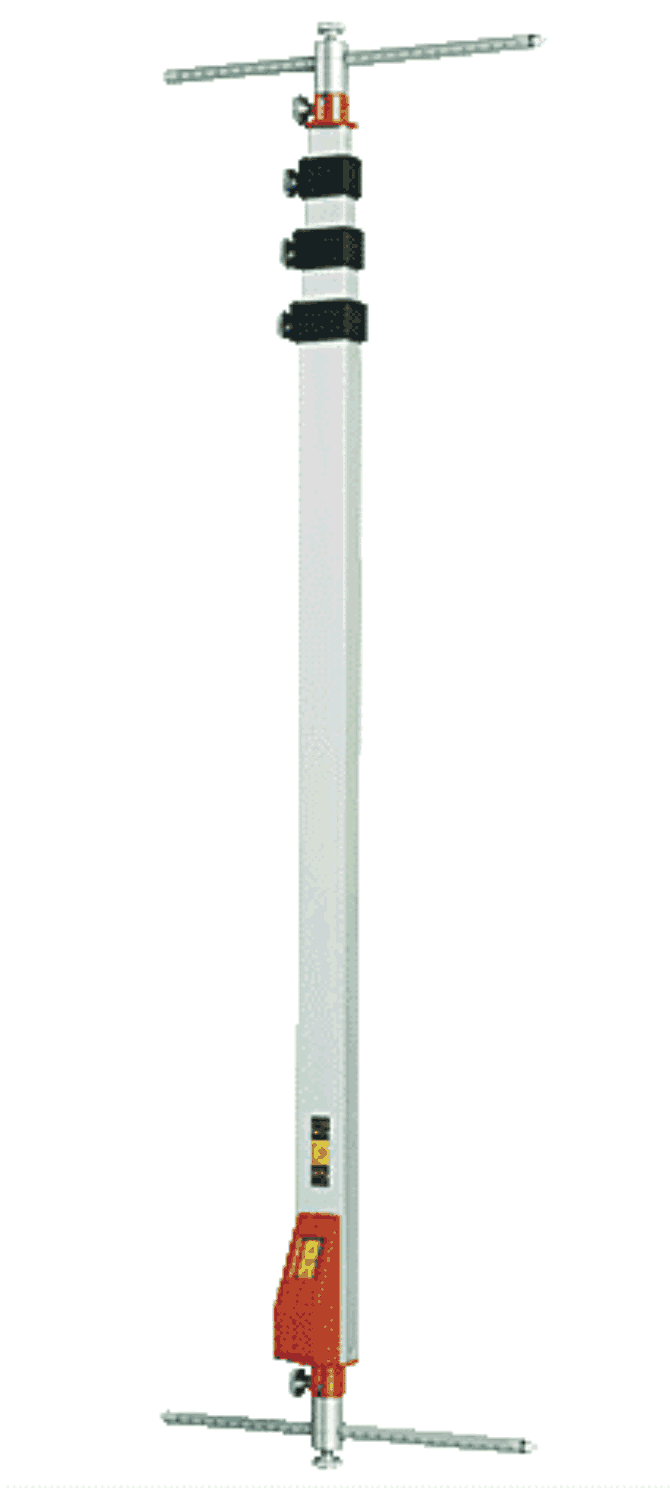 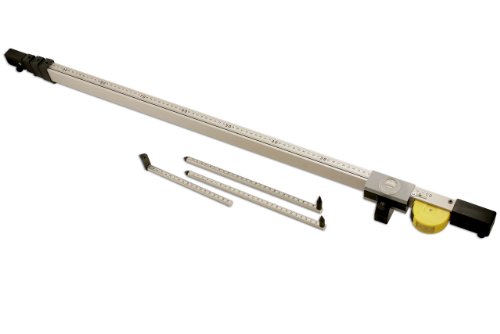 ‹#›